BIOPAMA – Le Programme pour la biodiversité et la gestion des aires protégées
Session d’information: appels à propositions 
Afrique de l’est et australe 2022. 03.03.2022
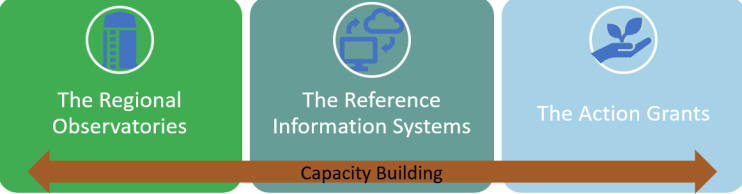 Logique
Objectif: 
Améliorer la conservation de la biodiversité dans les zones prioritaires en finançant des actions concrètes sur le terrain qui répondent aux actions prioritaires de gestion et de gouvernance identifiées par les outils de diagnostic.
Le Fonds d’Action
An initiative of the ACP Group of States financed by the European Union's 11th EDF.
Le Fonds d’Action BIOPAMA
Objectifs spécifiques: 
Améliorer la gestion et la gouvernance des zones prioritaires en s’attaquant aux limitations existantes ; 
Appliquer le cadre juridique nécessaire pour parvenir à une conservation efficace de la biodiversité dans les aires protégées ;
Soutenir les initiatives des communautés locales visant à améliorer les moyens de subsistance des populations locales tout en contribuant efficacement à la gestion des aires protégées .
An initiative of the ACP Group of States financed by the European Union's 11th EDF.
Le Fonds d’Action BIOPAMA
Budget global : 21 millions d'euros 
Portée : zones prioritaires dans 79 pays ACP/6 régions
An initiative of the ACP Group of States financed by the European Union's 11th EDF.
Le Fonds d’Action BIOPAMA en Afrique de l’est et australe 2019-2021
Merci!
www.biopama.org
www.action.biopama.org

BIOPAMA.AC.INFO.ESA@iucn.org
An initiative of the ACP Group of States financed by the European Union's 11th EDF.